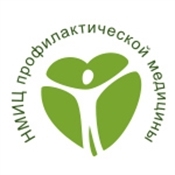 Организация и оказание медицинской помощи по профилю «терапия» с использованием информационно-телекоммуникативных технологий и возможностей федеральной телемедицинской системы
ШЕПЕЛЬ Руслан Николаевич
помощник директора по региональному развитию России
 ФГБУ «НМИЦ ПМ» Минздрава России 


06.12.2017г.
г. Москва
Назначение телемедицинских систем
Повышение качества и доступности медицинских услуг; 
Возможность организации лечебно- профилактических мероприятий по месту нахождения больного; 
Компенсация нехватки квалифицированных кадров в отдаленных медицинских учреждениях; 
Оказание оперативной консультационной поддержки медицинским службам; 
Формирование базы данных для анализа, мониторинга и прогнозирования состояния здоровья населения.
…
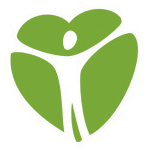 Основные направления развития телемедицины в Российской Федерации на краткосрочную перспективу
Разработка нормативно-правовых и методологических документов 
Создание Федеральной телемедицинской консультативно-диагностической системы 
Дистанционное обучение врачей и медицинских работников ведущими специалистами федеральных учреждений 
Пилотные проекты по дистанционному мониторингу состояния здоровья пациентов 
Разработка и внедрение новых методов диагностики с применением телемедицинских технологий 
Международное сотрудничество
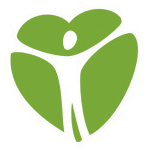 Бойко Е.Л.: "Построение телемедицинской системы в России: вызовы и перспективы», http://portal.egisz.rosminzdrav.ru/materials/page2
Международные нормативно-правовые акты в области телемедицины
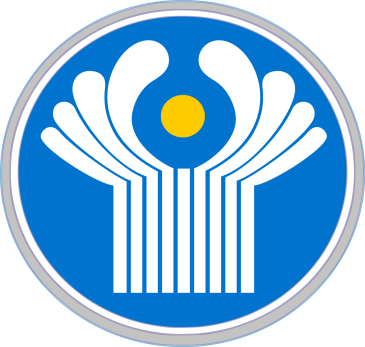 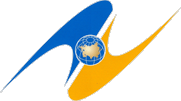 ПОСТАНОВЛЕНИЕ № 35-7 ОТ 28.10.2010  XXXV ПЛЕНАРНОГО ЗАСЕДАНИЯ  МЕЖПАРЛАМЕНТСКОЙ АСАМБЛЕИ ГОСУДАРСТВ УЧАСНИКОВ СНГ 
 
МОДЕЛЬНЫЙ ЗАКОН  
«О ТЕЛЕМЕДИЦИНСКИХ 
УСЛУГАХ»
РАСПОРЯЖЕНИЕ ПРАВИТЕЛЬСТВА РФ ОТ  3.02.2014 №133 
 
«О ПОДПИСАНИИ СОГЛАШЕНИЯ  
О СОТРУДНИЧЕСТВЕ ГОСУДАРСТВ  
ЧЛЕНОВ ЕВРАЗИЙСКОГО  
ЭКОНОМИЧЕСКОГО СООБЩЕСТВА 
ПО СОЗДАНИЮ И РАЗВИТИЮ  
СОВМЕСТИМЫХ НАЦИОНАЛЬНЫХ  
ТЕЛЕМЕДИЦИНСКИХ СИСТЕМ»
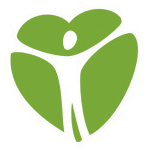 Нормативно-правовые акты в области телемедицины в Российской Федерации
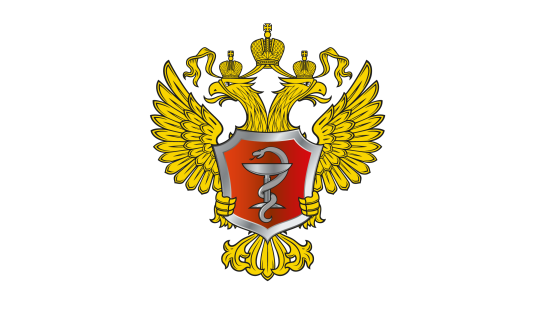 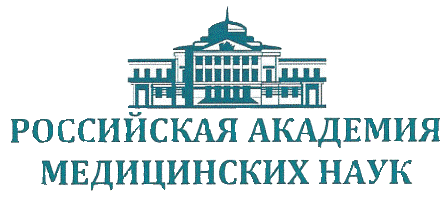 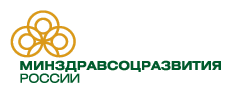 СОВМЕСТНЫЙ ПРИКАЗ МИНИСТЕРСТВА 
ЗДРАВООХРАНЕНИЯ РОССИЙСКОЙ  
ФЕДЕРАЦИИ И РОССИЙСКОЙ АКДЕМИИ  МЕДИЦИНСКИХ НАУК 
ОТ 27.08.2001 № 344/76    
«ОБ УТВЕРЖДЕНИИ  
КОНЦЕПЦИИ РАЗВИТИЯ  
ТЕЛЕМЕДИЦИНСКИХ 
ТЕХНОЛОГИЙ В РФ  
И ПЛАНА ЕЕ РЕАЛИЗАЦИИ»
ПРИКАЗ МИНИСТЕРСТВА ЗДРАВООХРАНЕНИЯ  
И СОЦИАЛЬНОГО РАЗВИТИЯ РОССИИ 
ОТ  28.04.2011 №364  

«ОБ УТВЕРЖДЕНИИ КОНЦЕПЦИИ 
СОЗДАНИЯ ЕДИНОЙ  
ГОСУДАРСТВЕННОЙ  
ИНФОРМАЦИОННОЙ СИСТЕМЫ 
В ЗДРАВООХРАНЕНИИ»
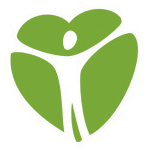 С 1 января 2018 года вступит в силу основной массив изменений так называемого «Закона о телемедицине» (Федеральный закон от 29 июля 2017 г. N 242-ФЗ "О внесении изменений в отдельные законодательные акты Российской Федерации по вопросам применения информационных технологий в сфере охраны здоровья»), предусматривающего внесение изменений в ряд законодательных актов: 

• Федеральный закон от 8 января 1998 года № 3-ФЗ «О наркотических средствах и психотропных веществах», 
• Федеральный закон от 12 апреля 2010 года № 61-ФЗ «Об обращении лекарственных средств», 
• Федеральный закон от 21 ноября 2011 года № 323-ФЗ «Об основах охраны здоровья граждан в Российской Федерации».
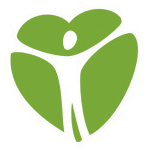 Закон №242-ФЗ от 29.07.2017: телемедицинские технологии
Телемедицинские технологии - информационные технологии, обеспечивающие дистанционное взаимодействие медицинских работников между собой, с пациентами и (или) их законными представителями, идентификацию и аутентификацию указанных лиц, документирование совершаемых ими действий при проведении консилиумов, консультаций, дистанционного медицинского наблюдения за состоянием здоровья пациента
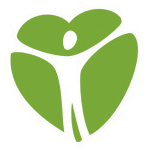 Пункт 22 статьи 2 Федерального закона от 21 ноября 2011 года № 323-ФЗ «Об основах охраны здоровья граждан в Российской Федерации» (в редакции ФЗ № 242-ФЗ).
Закон №242-ФЗ от 29.07.2017: разрешенные виды телемедицинских действий
Консилиум;
Консультация; 
Дистанционное медицинское наблюдение за состоянием здоровья пациента
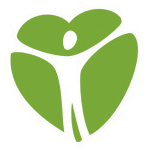 Пункт 22 статьи 2 Федерального закона от 21 ноября 2011 года № 323-ФЗ «Об основах охраны здоровья граждан в Российской Федерации» (в редакции ФЗ № 242-ФЗ).
Закон №242-ФЗ от 29.07.2017: виды допустимых телемедицинских услуг
Первичная телемедицинская (дистанционная) консультация - будет ограничена «профилактикой, сбором, анализом жалоб пациента и данных анамнеза, оценкой эффективности лечебно-диагностических мероприятий» и будет фактически представлять рекомендацию / принятие решения о необходимости по проведению очного приема врача. По сути, это не «виртуальный визит к врачу», а вид медицинского ассистанса (консъержинга). 
Дистанционное наблюдение за состоянием здоровья пациента* - назначается лечащим врачом после очного приема (осмотра, консультации). Консультирование может быть доступно в форме «дистанционного приема», с оценкой эффективности лечебно-диагностических мероприятий, оперативного дистанционного консультирования пациентов по всем возникающим у них медицинским вопросам. 
Коррекция ранее назначенного лечения** - рекомендации при использовании телемедицинских услуг по изменению лечебно-диагностических мероприятий, которые будут актуализироваться в виде диагноза и назначенного лечения на очном приеме у лечащего врача, выбранного пациентом.
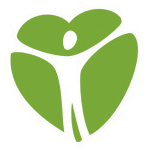 *Пункт 4 статьи 36.2 Федерального закона от 21 ноября 2011 года № 323-ФЗ «Об основах охраны здоровья граждан в Российской Федерации» (в редакции ФЗ № 242-ФЗ). 
**Пункт 3 статьи 36.2 Федерального закона от 21 ноября 2011 года № 323-ФЗ «Об основах охраны здоровья граждан в Российской Федерации» (в редакции ФЗ № 242-ФЗ).
Закон №242-ФЗ от 29.07.2017: электронный документооборот
Устанавливается возможность получения пациентом с его согласия или по его запросу документов (медицинские заключения, справки, медицинские документы (их копии) и выписки из них, рецепты на лекарственные препараты и медицинские изделия (их выдача станет возможна только с 1 января 2019 года*) в форме электронных документов, подписанных усиленной квалифицированной подписью медицинского работника (в отношении электронных рецептов на наркотические средства и психотропные вещества - усиленной квалифицированной подписью лечащего врача или приравненного к нему работника и медицинской организации**). 
Устанавливается возможность предоставления пациентом в форме электронного документа добровольного согласия на медицинское вмешательство или отказ от медицинского вмешательства, подписанного усиленной квалифицированной подписью или простой электронной подписью посредством применения единой системы идентификации и аутентификации (ЕСИА) гражданина, одного из родителей или иного законного представителя***.
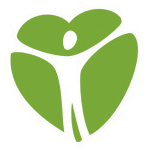 *Пункт 3 статьи 78 Федерального закона от 21 ноября 2011 года № 323-ФЗ «Об основах охраны здоровья граждан в Российской Федерации» (в редакции ФЗ № 242-ФЗ). 
**Пункт 1 статьи 26 Федерального закона от 8 января 1998 года № 3-ФЗ «О наркотических средствах и психотропных веществах» (в редакции ФЗ № 242-ФЗ). 
***Часть 7 статьи 20 Федерального закона от 21 ноября 2011 года № 323-ФЗ «Об основах охраны здоровья граждан в Российской Федерации» (в редакции ФЗ № 242-ФЗ).
Закон №242-ФЗ от 29.07.2017: информационные системы в сфере здравоохранения
федеральная (Единая государственная информационная система в сфере здравоохранения (ЕГИСЗ), которая представляет собой ядро всей системы, хранилище медицинских данных, реестры мед. работников, организаций, служб, закупок, лекарств, рецептов и др.) 
система Федерального фонда обязательного медицинского страхования (ФФОМС); 
региональная (РМИС); 
информационные системы медицинских (МИС) и фармацевтических организаций;
иные информационные системы (к ним относятся независимые системы, которые могут решать определенные задачи информатизации медицинских организаций , в т.ч. провайдеры Интернет-платформ). 

В состав информационных систем будут включаться:
обезличенные сведения о лицах, которым оказывается медицинская помощь и в отношении которых проводятся медицинские экспертизы, медицинские осмотры и медицинские освидетельствования; 
сведения о медицинской документации, по составу которых невозможно определить состояние здоровья гражданина; 
сведения о медицинской организации, в которой медицинская документация создана и хранится.
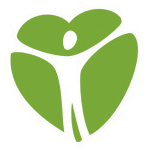 Статья 91 Федерального закона от 21 ноября 2011 года № 323-ФЗ 
«Об основах охраны здоровья граждан в Российской Федерации» (в редакции ФЗ № 242-ФЗ).
Закон №242-ФЗ от 29.07.2017: возможности
ВРАЧ-ВРАЧ:
Удаленные консультации с узкими специалистами 
Консилиум 
Второе мнение 
Обучение и аттестация медицинского персонала 
Научные конференции и мероприятия 
ВРАЧ-ПАЦИЕНТ:
Сбор информации: жалобы, анамнез 
Оценка результатов лечения 
Корректировка лечения 
Решение об очном визите 
Мониторинг жизненных показателей
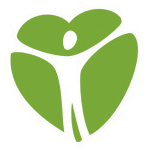 Федеральный Закон №242-ФЗ от 29.07.2017 "О внесении изменений в отдельные законодательные акты Российской Федерации по вопросам применения информационных технологий в сфере охраны здоровья"
Участники отношений в сфере оказания телемедицинских услуг
С принятием Закона о телемедицине медицинское консультирование и обмен информацией дистанционно подпадает под понятие медицинских услуг. 

Согласно действующему законодательству оказанием медицинских услуг занимаются медицинские организации на основании лицензии*
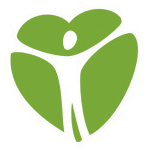 Пункты 3, 4, 11 статьи 2, пункт 1 статьи 32, подпункт 2 пункта 2 статьи 88 Федерального закона от 21 ноября 2011 года № 323-ФЗ «Об основах охраны здоровья граждан в Российской Федерации».
Организация работы в рамках «онлайн-клиник»
Оператор иных информационных систем (предоставляет онлайн площадку для ТМ-консультирования)
Договор возмездного оказания услуг по обеспечению ТМ-технологиями для оказания медицинской  помощи пациенту
Медицинские организации, имеющие право на оказание медицинских услуг
Содействие коммуникации пациента и врача
На основании договора оператор вправе получать
Обращается к сервису оператора информационных систем
При заключении договоров возмездного оказания услуг 
операторам информационных систем необходимо обратить 
внимание на:
1. Наличие у медицинской организации соответствующей 
лицензии на осуществление медицинской деятельности;
2. Если привлекаются иностранные специалисты к 
консультированию – наличие у него аккредитации, медицинского 
образования, признанного в Российской Федерации, и разрешения 
на работу в Российской Федерации.
Пациент
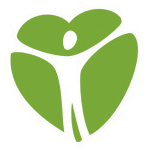 Структура федеральной телемедицинской системы
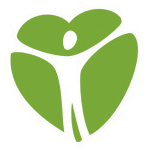 I очередь участников ФГБУ Федеральной телемедицинской консультативно-диагностической системы
ВЦМК «Защита» (ВКС) 



• ФМИЦПН им. В.П. Сербского 
• МНТК «Микрохирургия глаза»  им. акад. С.Н. Федорова 
• ГНЦ 
• НИДОИ им. Г.И. Турнера 
• Институт хирургии    им. А.В. Вишневского 
• ФНКЦ ДГОИ им. Дмитрия Рогачева 
• НМИРЦ 
• НЦАГиП им. В.И. Кулакова 
• СЗФМИЦ им. В.А. Алмазова 
• ЦНИИСиЧЛХ 




•Эндокринологический научный центр
•РОНЦ им. Н.Н. Блохина 
•РКНПК 
•НИИ нейрохирургии    им. академика   Н.Н. Бурденко 
• НЦЗД 
• ГНИЦ ПМ 
• РНЦ МРиК 
• НЦССХ им. А.Н. Бакулева  
• ЦИТО им. Н.Н. Приорова 
• ННИИПК им. акад. Е.Н. Мешалкина 
• ГНЦДК
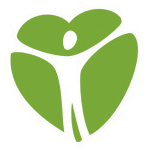 Персональный дистанционный мониторинг состояния здоровья
Пилотные проекты, выполненные в 2016 году:

«НОРМА – САХАР» 
ДИСПАНСЕРНОЕ НАБЛЮДЕНИЕ «АРТЕРИАЛЬНОЕ ДАВЛЕНИЕ» 
ДИСТАНЦИОННЫЙ СКРИНИНГ РАКА МОЛОЧНОЙ ЖЕЛЕЗЫ
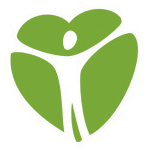 Пилотный проект «Дистанционное диспансерное наблюдение «АД»
Площадка реализации проекта:   
ФГБУ «Государственный научно-исследовательский центр  профилактической  медицины» Минздрава России 
 
Способ передачи данных: 
С использованием тонометра с GSM-модулем. 
 
Механизм реализации:  Проведение  исследования  в  3  регионах  по  дистанционному  диспансерному  наблюдению пациентов  с  хроническими  неинфекционными  заболеваниями  на  примере  артериальной гипертензии  

Задачи: 
• разработка алгоритма внедрения системы дистанционного диспансерного наблюдения;  
• разработка  предложений  по  включению медицинских  услуг  в  формате  дистанционного диспансерного наблюдения в программу ОМС
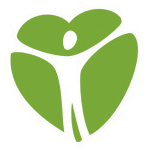 Бойко Е.Л.: "Построение телемедицинской системы в России: вызовы и перспективы», http://portal.egisz.rosminzdrav.ru/materials/page2
Пилотный проект  «Дистанционный скрининг рака молочной железы»
Площадка реализации проекта:   
ФГБУ «Российский онкологический научный центр имени Н.Н. Блохина»  Минздрава России 
Задачи: 
• повышение точности интерпретации исследований за счет использования  
«Второго мнения»; 
• обмен  опытом  между  специалистами  в  процессе  регулярного  взаимодействия  при  постановке диагноза.  
Механизм реализации:  
• проведение  инвентаризации  имеющегося  оборудования  в  регионах-участниках  проекта, 
определение форматов передаваемых данных; 
• разработка и внедрение аппаратно-программного комплекса для приема результатов скрининговых 
исследований и выдержек из историй болезни (серверная часть); 
• разработка регламентов и соглашений информационного обмена для регионов-участников; 
• опытная эксплуатация механизма в 9 пилотных регионах с фиксацией проблемных моментов.
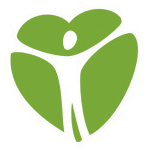 Бойко Е.Л.: "Построение телемедицинской системы в России: вызовы и перспективы», http://portal.egisz.rosminzdrav.ru/materials/page2
Пилотный проект «Норма-сахар»
Площадка реализации проекта:   
ФГБУ «Эндокринологический научный центр» Минздрава России 
 Механизм реализации:  
Ведение электронного дневника самоконтроля пациентов, больных сахарным диабетом с использованием системы «Норма-сахар» 
 Задачи: 
• оценить  эффективность  и  безопасность  применения  телекоммуникационных  технологий  для  ведения пациентов с сахарным диабетом в режиме дистанционной консультации; 
• отработать  механизмы  юридически  значимой  идентификации  лечащего  врача  и  пациента,  а  также механизмы обмена персональной медицинской информацией между пациентом и лечащим врачом в режиме дистанционной консультации; 
• отработать  алгоритмы  и  правила  ведения  медицинской  документации  в  МО  при  осуществлении дистанционного наблюдения и ведения пациентов с сахарным диабетом; 
• разработать  рекомендации  по  дистанционному  наблюдению  и  ведению  пациентов  с  сахарным 
диабетом;
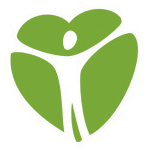 Бойко Е.Л.: "Построение телемедицинской системы в России: вызовы и перспективы», http://portal.egisz.rosminzdrav.ru/materials/page2
Телемедицинская консультативная помощь
Виды:
Очно -  в реальном масштабе времени в режиме видеоконференцсвязи;
Заочно - посредством обмена электронной медицинской документацией.

Условия оказания:
Стационарно (в условиях, обеспечивающих круглосуточное медицинское наблюдение и лечение) - пациент и лечащий врач находятся в медицинской организации;
Амбулаторно (в условиях, не предусматривающих круглосуточного медицинского наблюдения и лечения);
Вне медицинской организации - по месту вызова бригады скорой, в том числе скорой специализированной, медицинской помощи, а также в транспортном средстве при медицинской эвакуации;
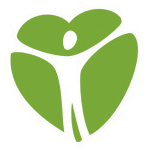 Телемедицинская консультативная помощь
Формы:
Экстренная телемедицинская консультация  оказывается при внезапных острых заболеваниях, состояниях, обострении хронических заболеваний, представляющих угрозу жизни пациента (пострадавшего). Проводится врачами круглосуточных телемедицинских консультативных центров в течение не более 1 часа с момента обращения из телемедицинского консультативного пункта; Оформление документов – в течение одного рабочего дня.
Неотложная телемедицинская консультация  оказывается при внезапных острых заболеваниях, состояниях, обострении хронических заболеваний без явных признаков угрозы жизни пациента (пострадавшего). Проводится  телемедицинскими консультативными центрами в течение не более 1 суток с момента обращения из телемедицинского консультативного пункта; Оформление документов – в течение не более 2-х рабочих дней.
Плановая  телемедицинская консультация оказывается при заболеваниях и состояниях, не сопровождающихся угрозой жизни пациента, не требующих экстренной и неотложной медицинской помощи, и отсрочка оказания которой на определённое время не повлечёт за собой ухудшение состояния пациента, угрозу его жизни и здоровью. Проводится  телемедицинскими консультативными центрами в течение 2-4 дней с момента обращения из телемедицинского консультативного пункта
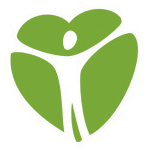 Телемедицинская консультативная помощь: показания
Плановые клинические случаи по профилям ФГБУ.
Дифференциальная диагностика клинических случаев с целью постановки или верификации диагноза.
Определение показаний для проведения медицинской реабилитации на различных этапах оказания медицинской помощи по профилям ФГБУ.
Определение методов диагностики и тактики лечения в редких, тяжелых или атипично протекающих заболеваниях.
Отсутствие в региональной клинике необходимого специалиста или достаточного клинического опыта для диагностики и лечения заболевания.
Необходимость выполнения нового или редкого вида хирургического вмешательства.
Снижение экономико-финансовых затрат на диагностику и лечение пациента без ущерба для их качества и эффективности.
Поиск альтернативных путей решения клинической задачи.
Получение дополнительных знаний и умений по данной клинической проблеме.
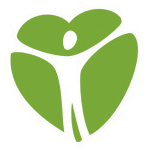 Профили телемедицинских консультаций
Акушерство и гинекология
Офтальмология
Анестезиология-реаниматология
Патологическая анатомия
Дерматовенерология
Педиатрия
Детская хирургия
Психиатрия
Генетика
Рентгенология
Инфекционные болезни
Скорая медицинская помощь
Клиническая лабораторная диагностика
Судебно-медицинская экспертиза
Неврология
Терапия
Неонатология
Травматология и ортопедия
Общая врачебная практика (Семейная медицина)
Фтизиатрия
Онкология
Хирургия
Организация здравоохранения и общественное здоровье
Эндокринология
Оториноларингология
Общая гигиена 
Социальная гигиена и организация госсанэпидслужбы
Управление и экономика фармации
Эпидемиология
Фармацевтическая технология
Стоматология общей практики
Фармацевтическая химия и фармакология
Клиническая лабораторная диагностика
Управление сестринской деятельностью
Токсикология
Генетика
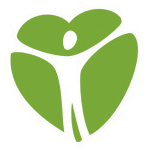 в соответствии с Приказом Минздравсоцразвития России от 23.04.2009 № 210н
Телемедицинский центрФГБУ «НМИЦ ПМ» Минздрава России: врач -врач
Организация дистанционных консультаций врачей (по профилю «Терапия» и «Профилактическая медицина»); 
Дистанционный мониторинг (телеметрия, диагностика); 
Дистанционная профессиональная подготовка медицинского персонала; 
Проведение медицинских конгрессов, форумов, совещаний, мастер-классов (1 раз в месяц), разбор клинических случаев(каждый четверг в 18:00), семинаров (2 раза в месяц).
Проведение обучающих (демонстрационных) операционных сессий (2 раза в месяц).
Проведение консилиума врачей;
Проведение организационных собраний с участием удаленных слушателей;
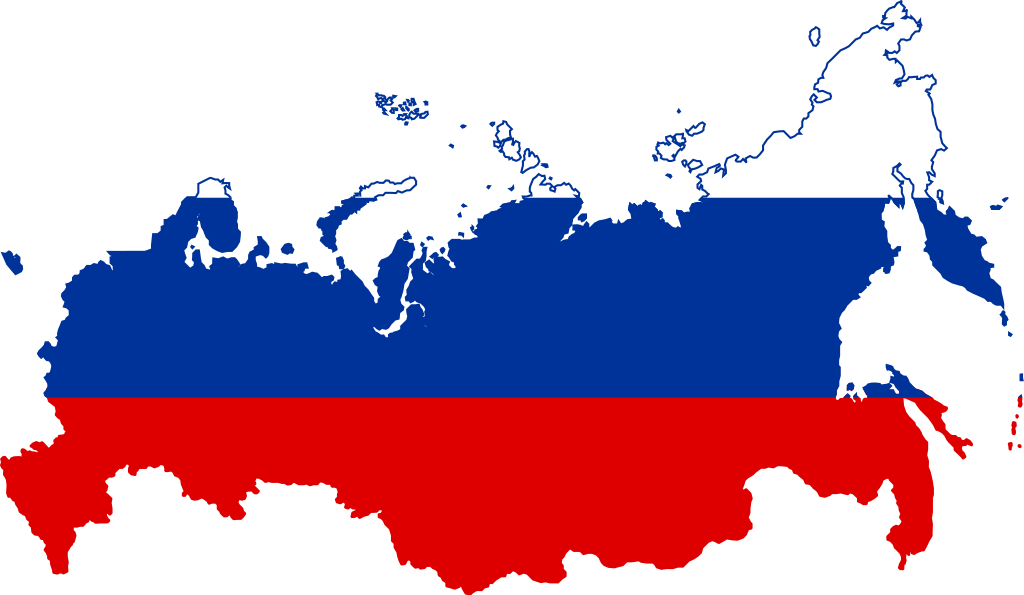 162 ЛПУ 3 уровня
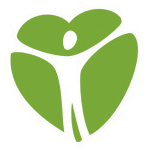 Регионы, ГВС которых не предоставили информацию об медицинских организациях 3-го уровня, подключенных к ФТМС(для реализации п.4 протокола совещания № 73/18/37 от 22.09.2017 на тему «О развитии федеральной телемедицинской сети»)
Московская область             
Белгородская область
Курская область
г. Москва
Орловская область
Ненецкий автономный округ
Архангельская область
Ленинградская область
Мурманская область
Псковская область
Кабардино-Балкарская Республика
Оренбургская область
Пермский край
Республика Башкортостан
Республика Удмуртия
Свердловская область
Республика Тыва
Республика Хакасия
Алтайский край
Красноярский край
Новосибирская область
Омская область
Томская область
Чукотский автономный округ
Еврейская АО
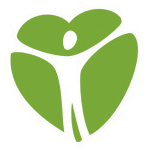 www.gnicpm.ru/Telemedicine
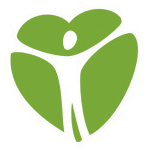 Рабочая группа по развитию телемедицинских технологий Терапевтической службы Министерства здравоохранения Российской Федерацииwww.glavterapevt.ru
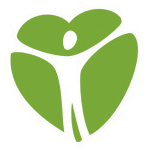 Спасибо за внимание!

ШЕПЕЛЬ Руслан Николаевич
r.n.shepel@mail.ru
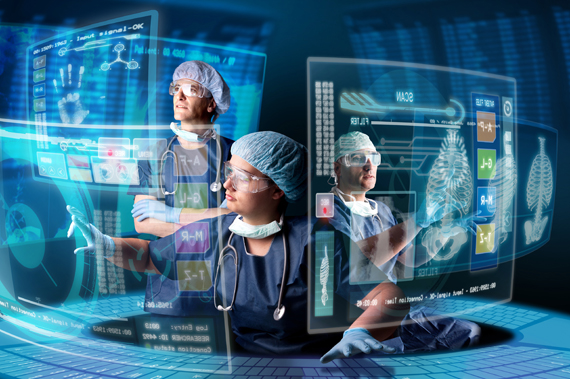 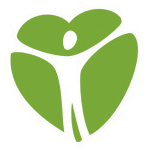